PHÒNG GIÁO DỤC VÀ ĐÀO TẠO QUẬN LONG BIÊN
TRƯỜNG MẦM NON NẮNG MAI
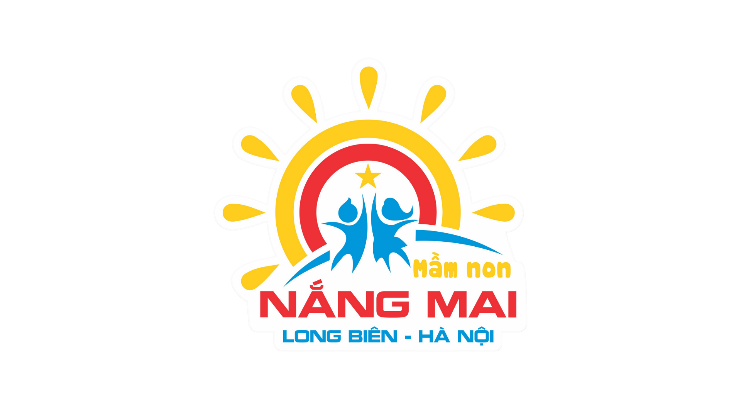 Gi¸o dôc ©m nh¹c
D¹y h¸t: Bé chúc xuân – NS: Vò Hoµng
Nghe h¸t: Như hoa mùa xuân – NS: Ch©u §¨ng Khoa
Trß ch¬i: Nốt nhạc diệu kì

Giáo viên thực hiện 
Cô giáo Nguyễn Thị Lan Anh
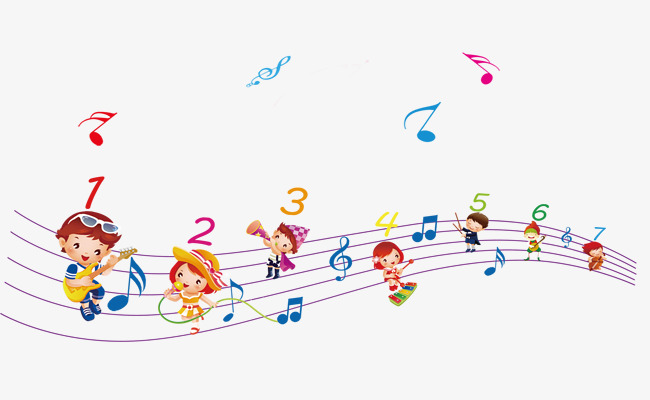 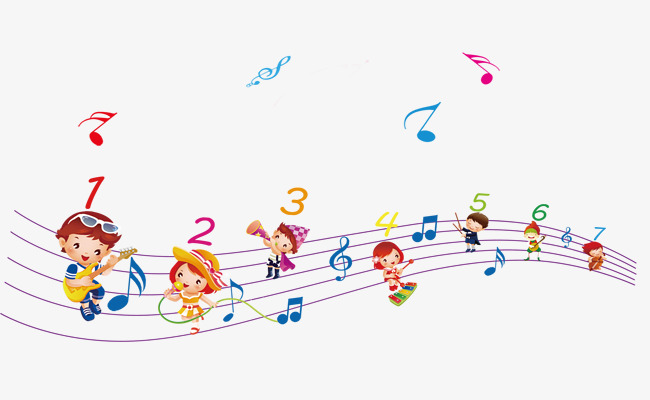 1. Các bé ơi, kì nghỉ tết vừa qua của các con như thế nào?
2. Chúng mình đã có những trải nghiệm gì hãy chia sẻ cùng cô nào?
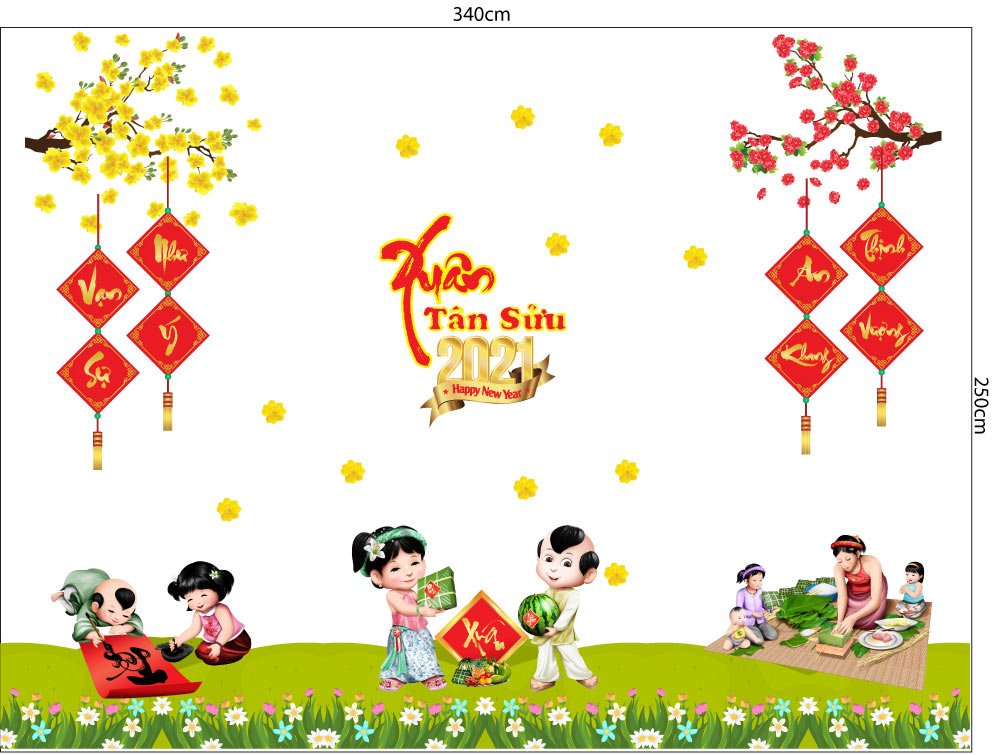 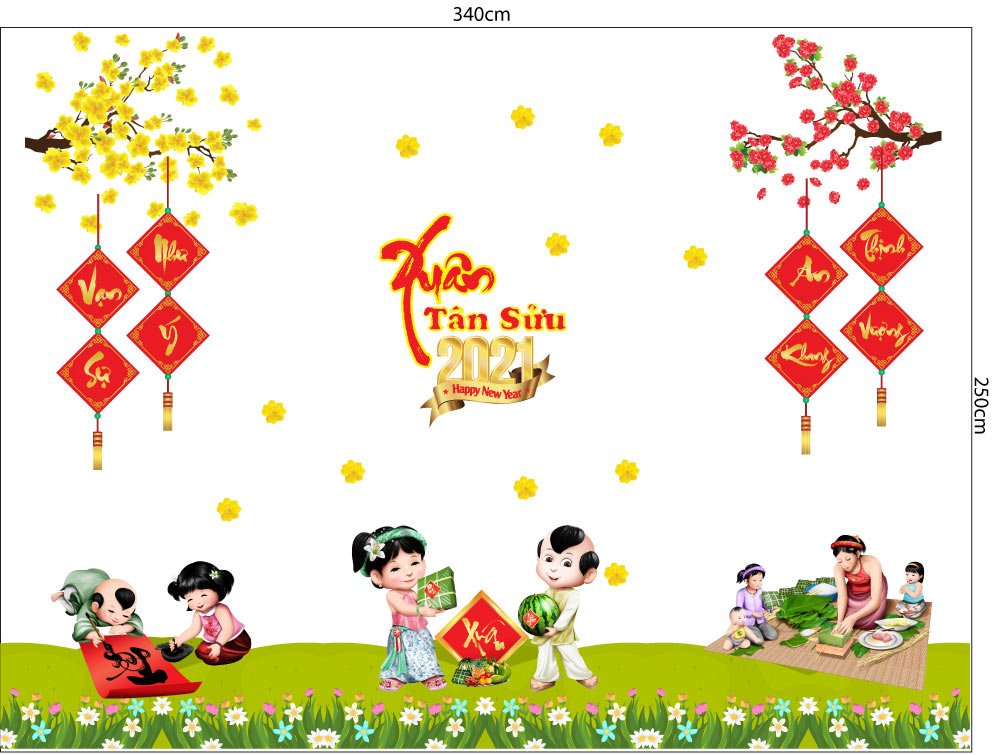 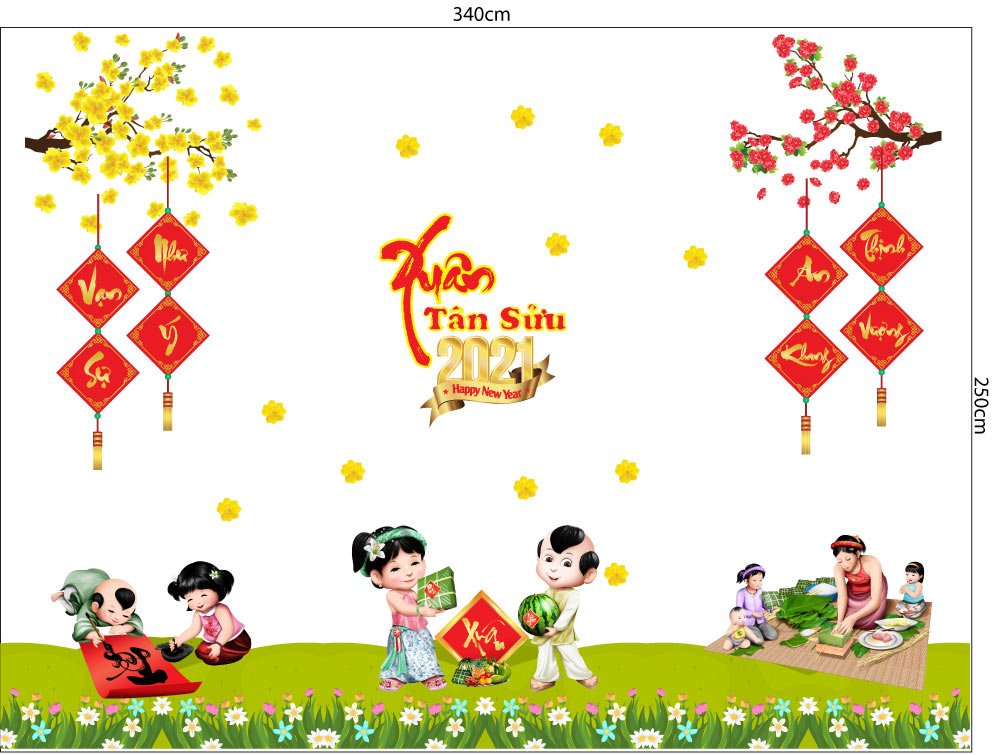 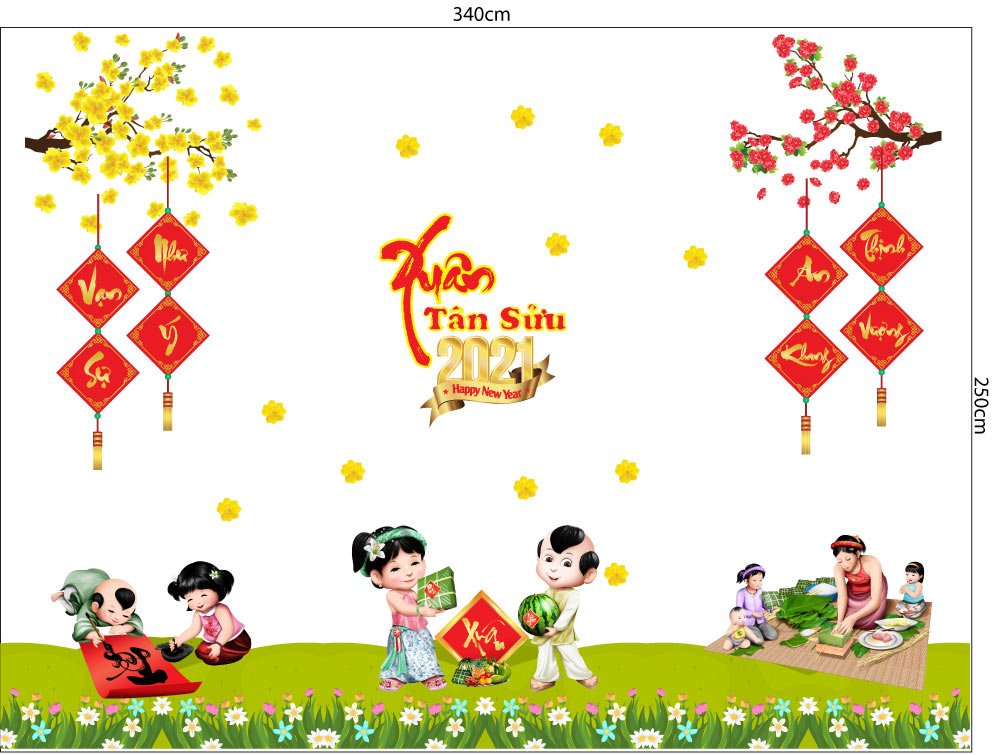 Bài hát: Bé chúc xuân 
Nhạc sĩ: Vũ Hoàng
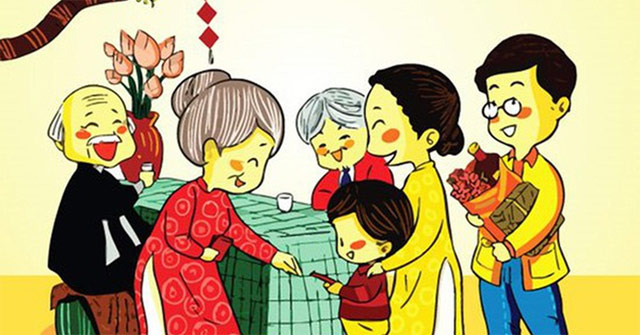 Các con vừa được nghe bài hát gì?
Bài hát: Bé chúc xuân 
Nhạc sĩ: Vũ Hoàng
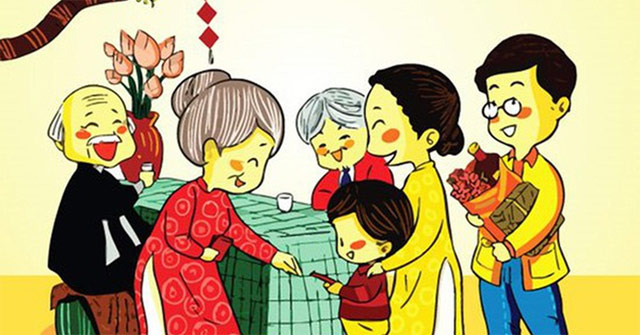 Bài hát: Bé chúc xuân 
Nhạc sĩ: Vũ Hoàng
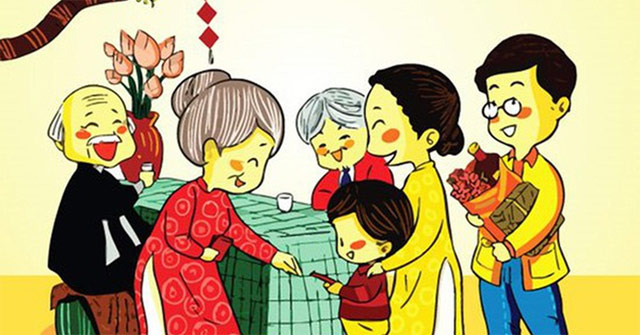 Bạn nhỏ trong bài hát đã thấy những gì khi tết đến?
Bánh chưng xanh bên dưa hấu đỏ
Cành mai vàng bên cành đào tươi
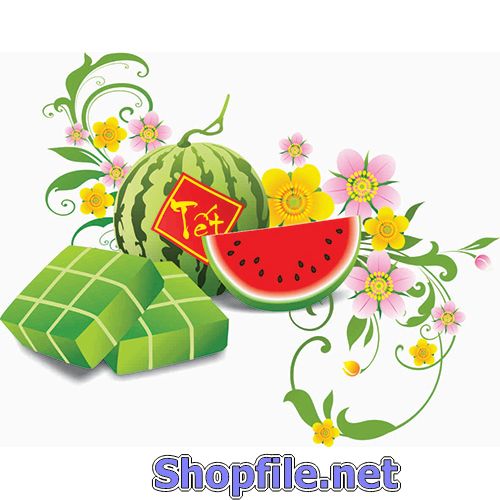 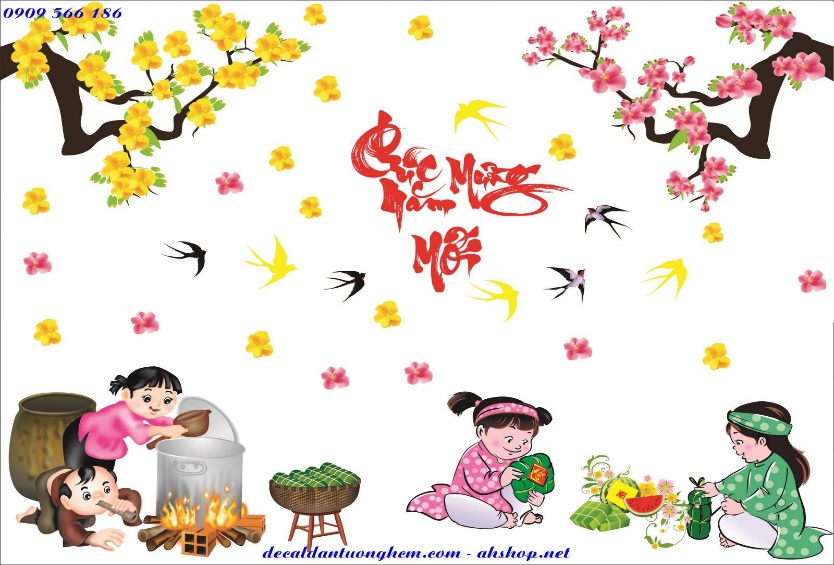 Bạn nhỏ chúc tết những ai trong gia đình?
Chúc ông bà sức khỏe dồi dào
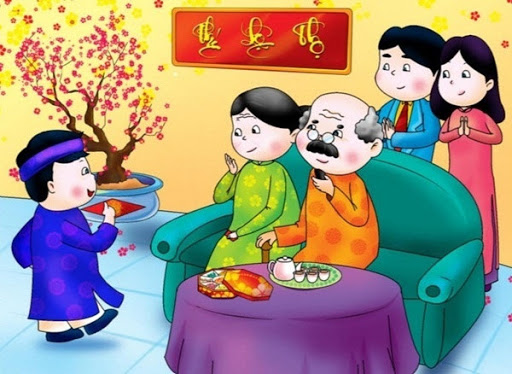 Chúc ba mẹ thương bé nhiều nhiều
Chúc anh chị thương bé nhiều nhiều
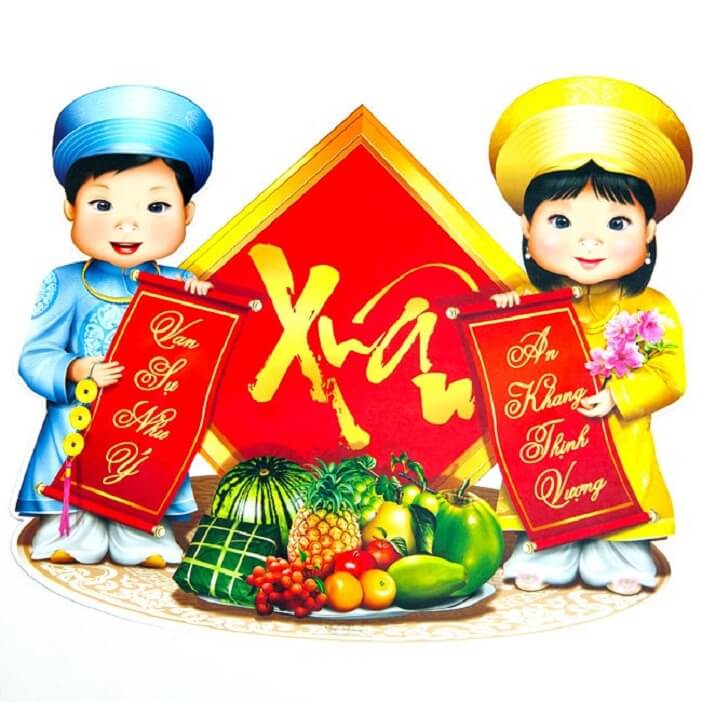 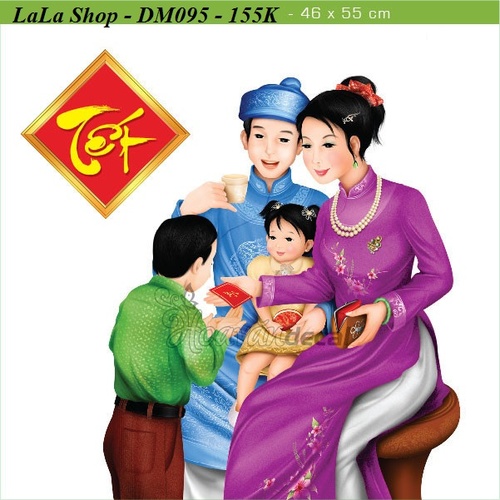 Năm nay bé đã lớn bé tự hứa điều gì?
Bé lớn rồi bé không thích lì xì
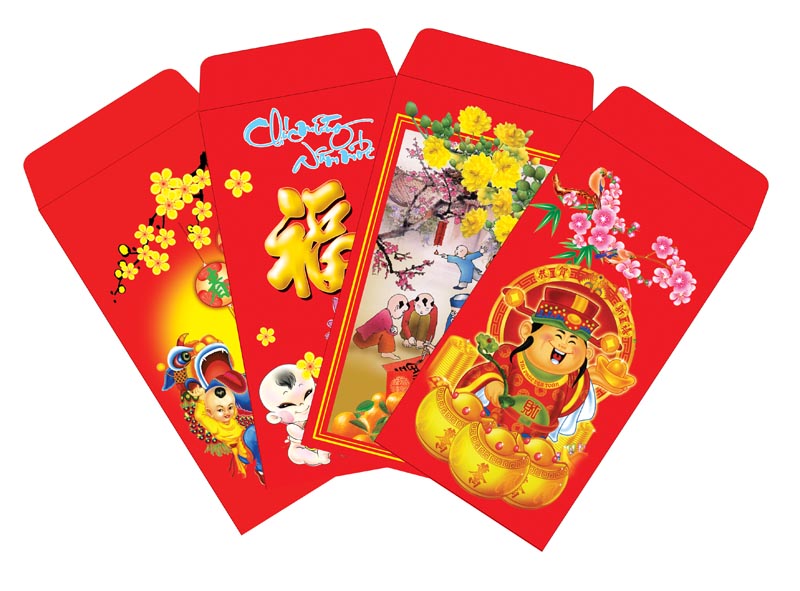 Các con hãy hát cùng với cô nhé !
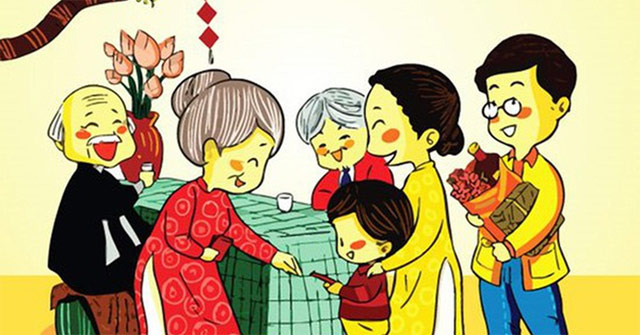 Các con hãy hát cùng với cô một lần nữa nhé !
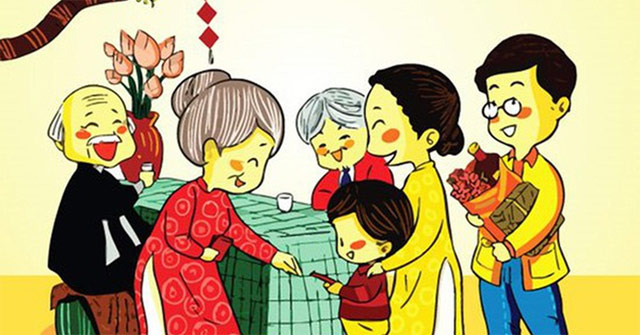 Con hãy hát và biểu diễn lại bài hát này, rồi nhờ bố mẹ quay video lại và gửi cho cô cùng các bạn xem nhé!
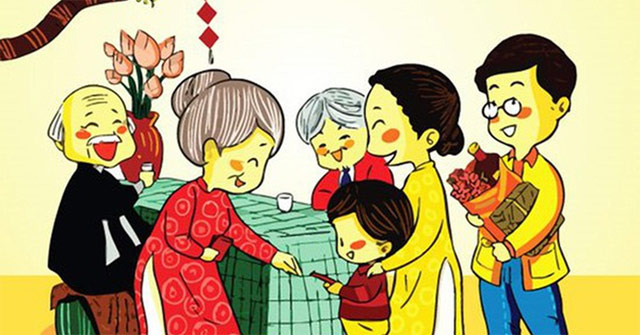 Một bài hát nữa cũng rất hay nói về vẻ đẹp của mùa xuân, 
đó là bài hát: Như hoa  mùa xuân của nhạc sỹ Châu Đăng Khoa
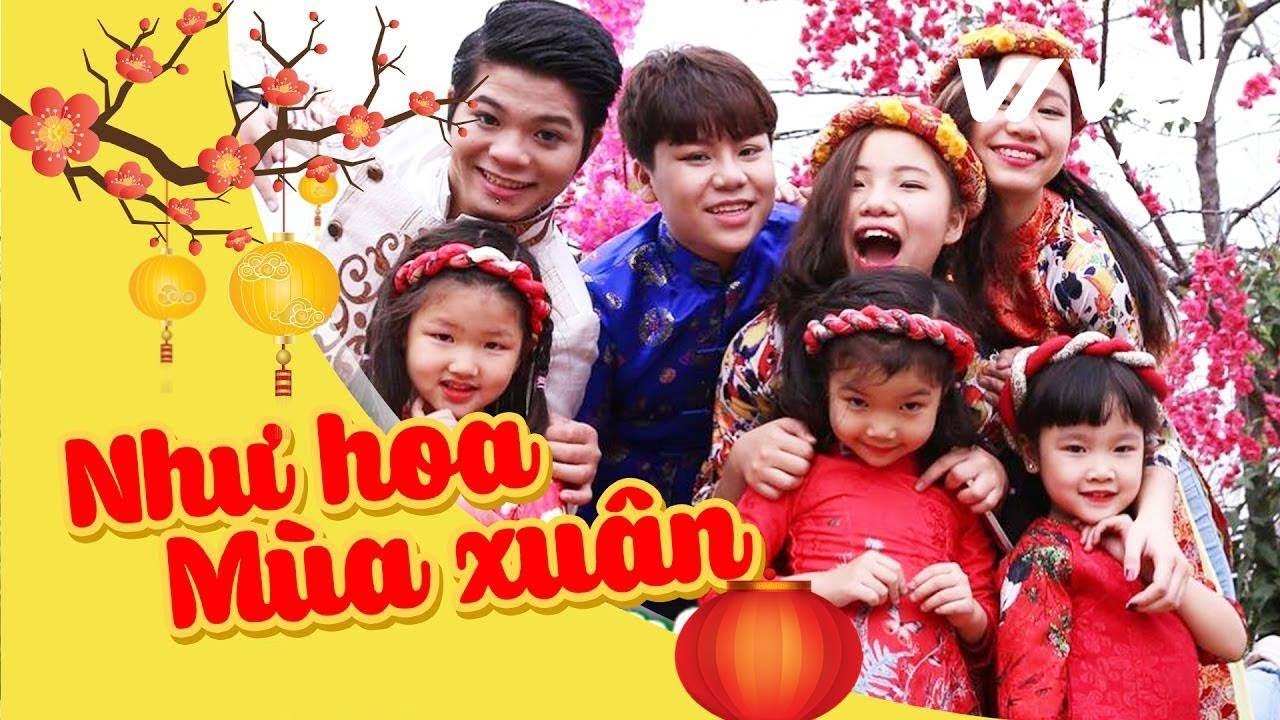 Mời các con cùng lắng nghe bài hát này qua phần thể hiện của bạn Phương Anh nhé !
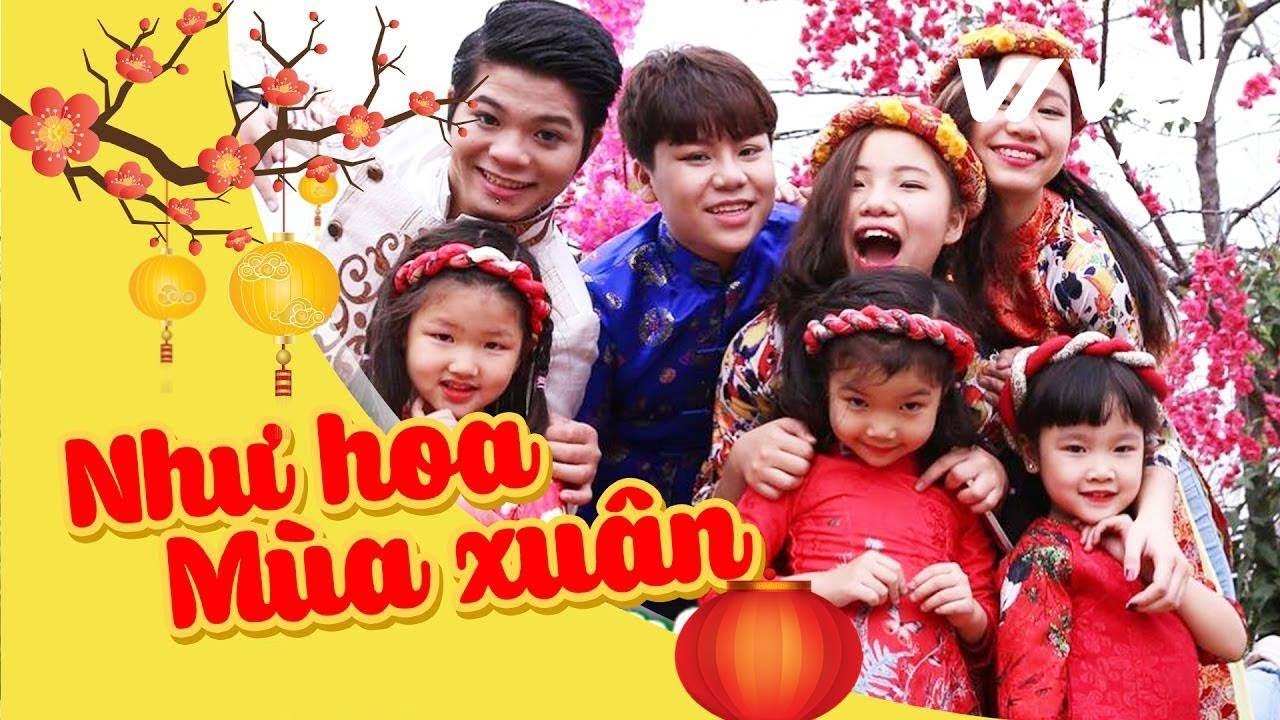 Các bạn nhỏ lớp mẫu giáo lớn A4 trường MN Hoa Sen còn thể hiện bài hát này qua màn đồng diễn Flast Most rất hay mời các con cùng đón xem nhé!
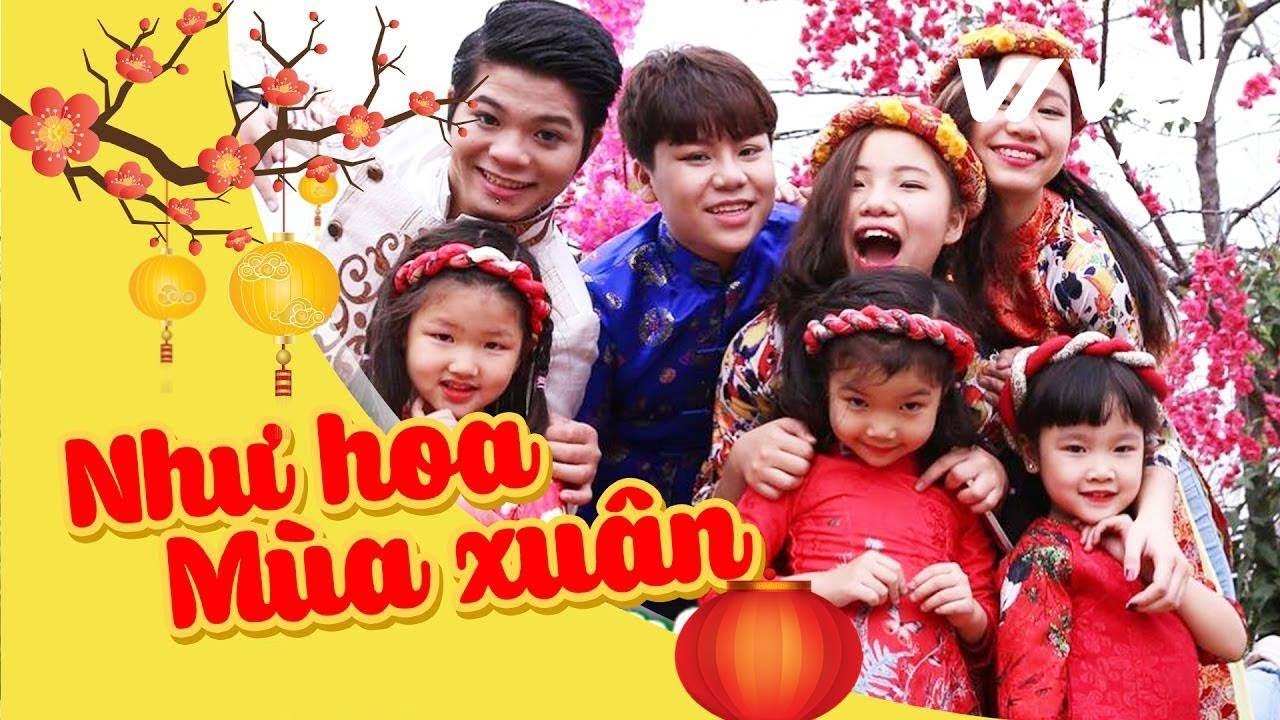 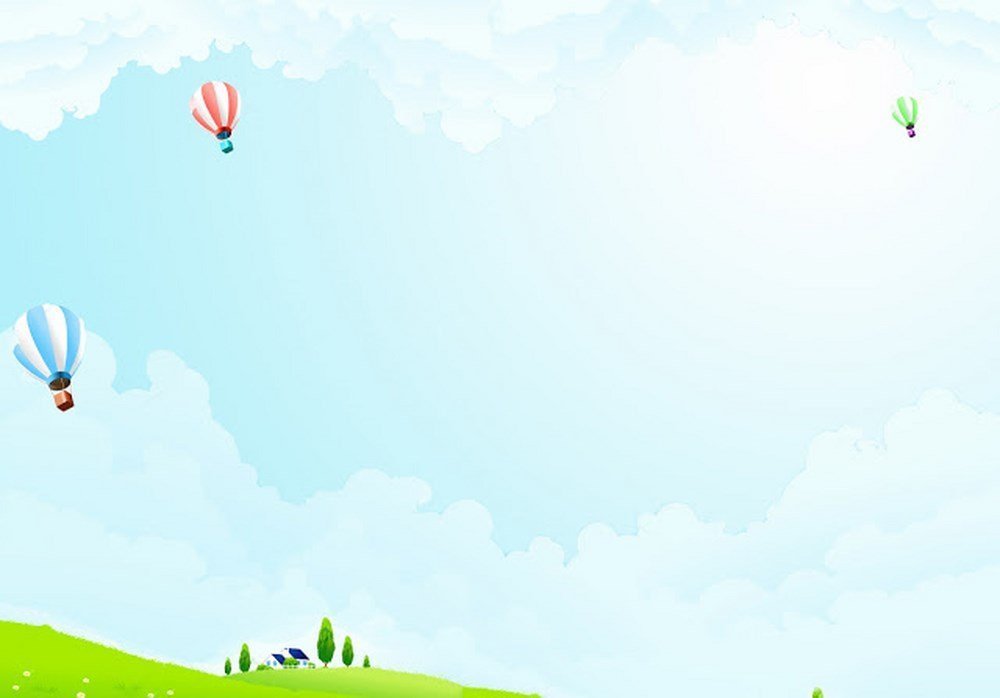 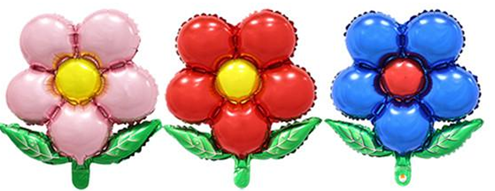 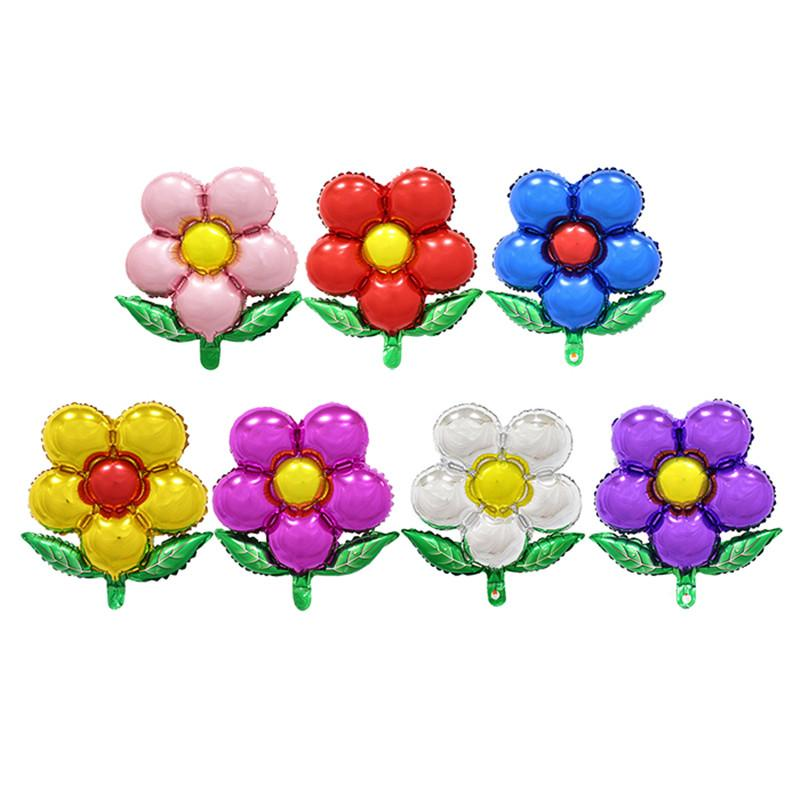 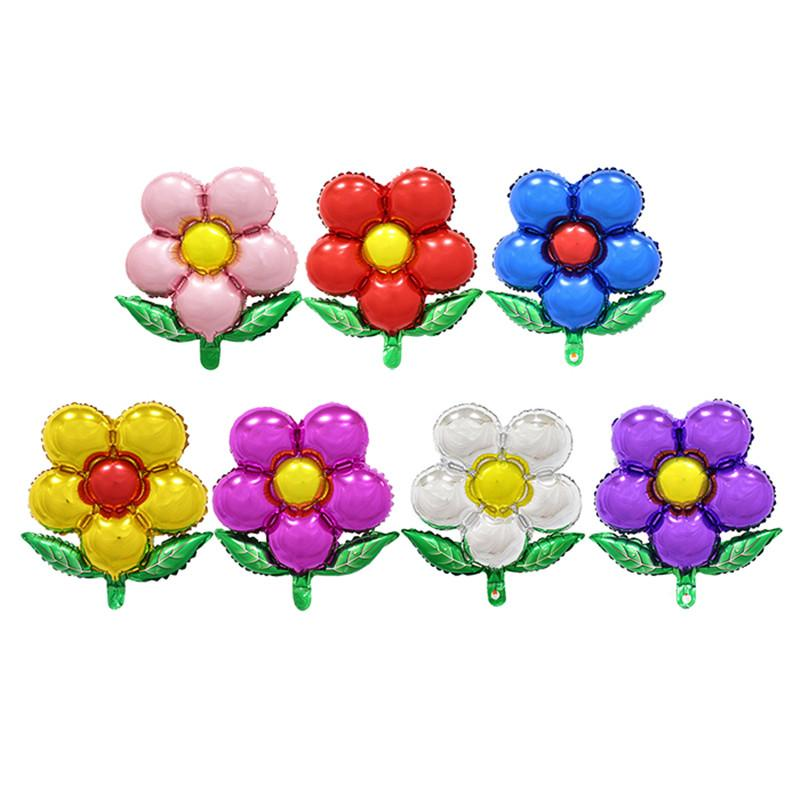 Xin chào và hẹn gặp lại!